G03-H-Video-Activity-001-SL
Topic 1 | Page 1
Customer Delight

Let’s watch a video on what it takes to have good customer experiences. As you watch the video, note the key points that you hear.
<write voice over text here>
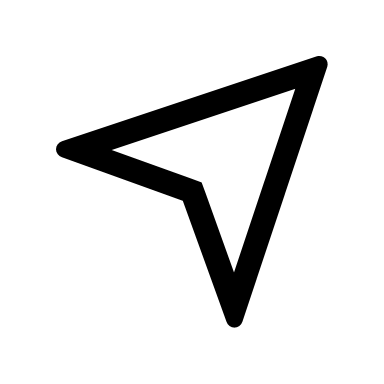 Select the “Play” button to watch the video. One done, select the following button to attempt the questions.
Attempt the questions
<include graphic notes here>
<write voice over text here>
Lorem Ipsum comes from sections, written in 45 BC Lorem Ipsum comes from sections, written in 45 BC.
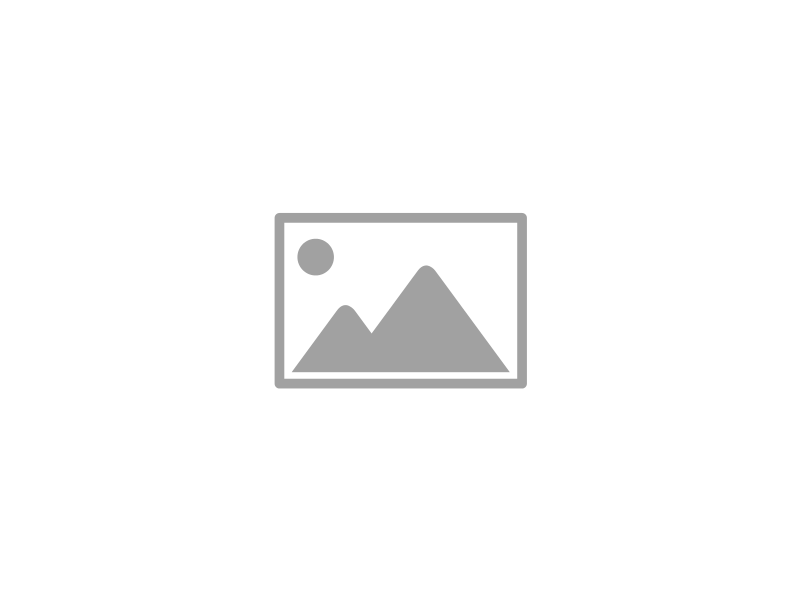 <include graphic notes here>
Customer Delight – An Activity

What are some of the qualities that customers expect while talking to the executive to gain the best experience?
<write voice over text here>
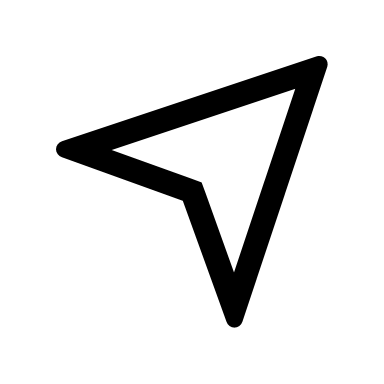 Select the correct option and Submit.
If you are going to use a passage of Lorem Ipsum, you need to..
If you are going to use a passage of Lorem Ipsum, you need to..
If you are going to use a passage of Lorem Ipsum, you need to..
If you are going to use a passage of Lorem Ipsum, you need to..
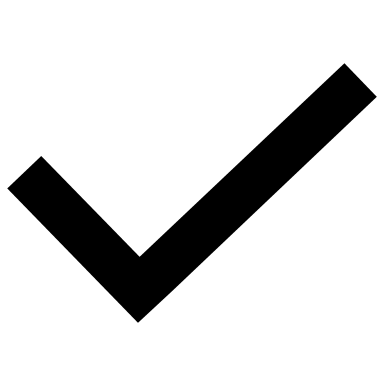 Background image ID <>
Submit
Recap
Try again!
Correct.

If you are going to use a passage of Lorem Ipsum, you need to be sure there isn't anything embarrassing hidden in the middle of text.
<write voice over text here>
Incorrect.

If you are going to use a passage of Lorem Ipsum, you need to be sure there isn't anything embarrassing hidden in the middle of text.
Background image ID <>